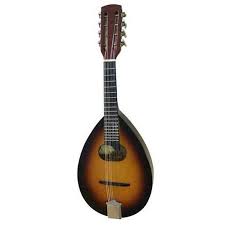 Les instruments de musique
Un violon
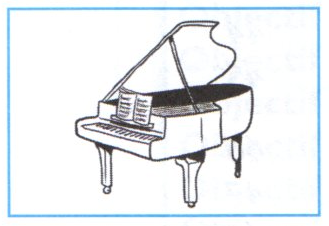 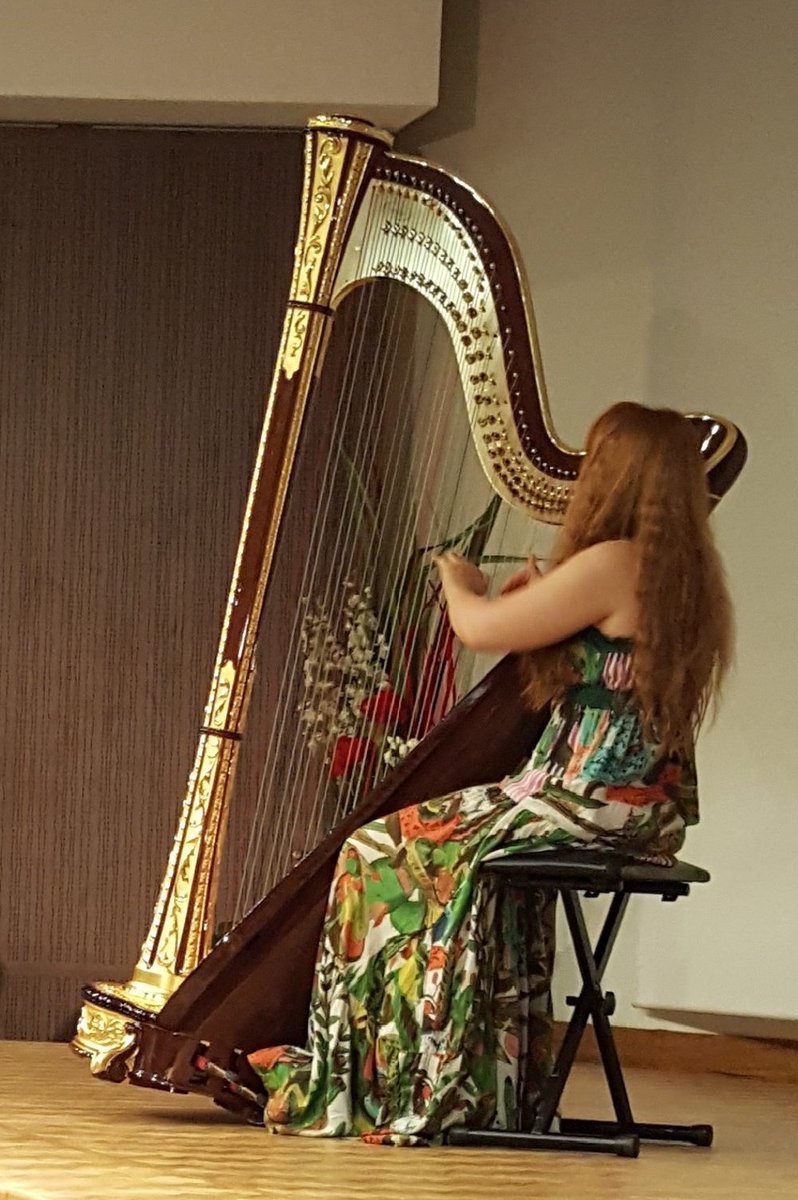 Un violoncelle
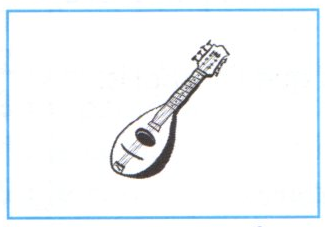 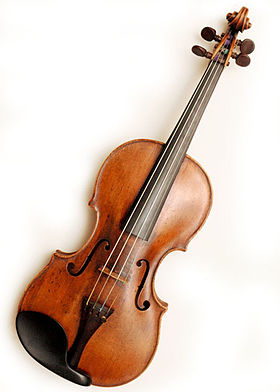 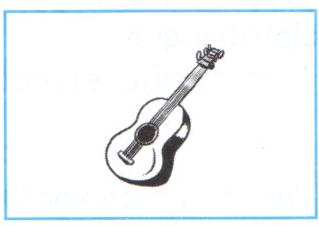 Une guitare
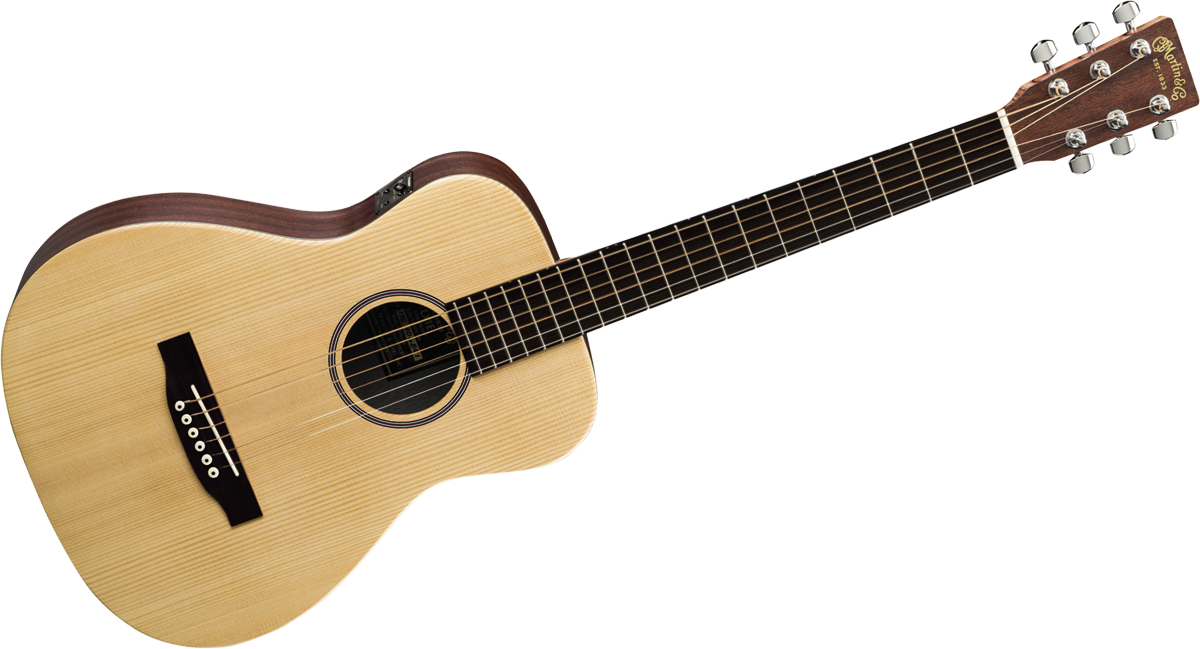 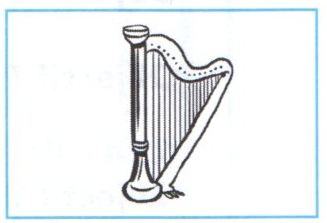 Un piano
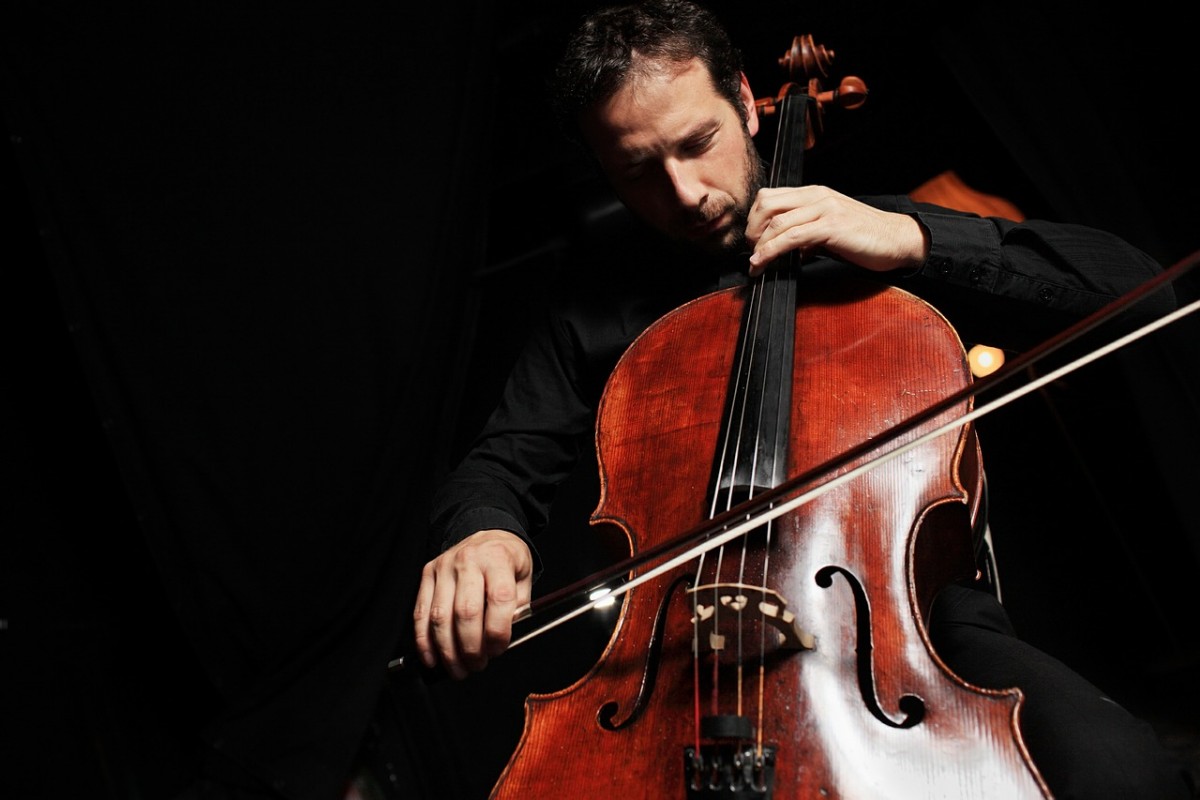 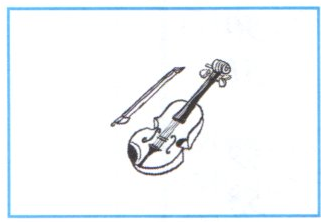 Une mandoline
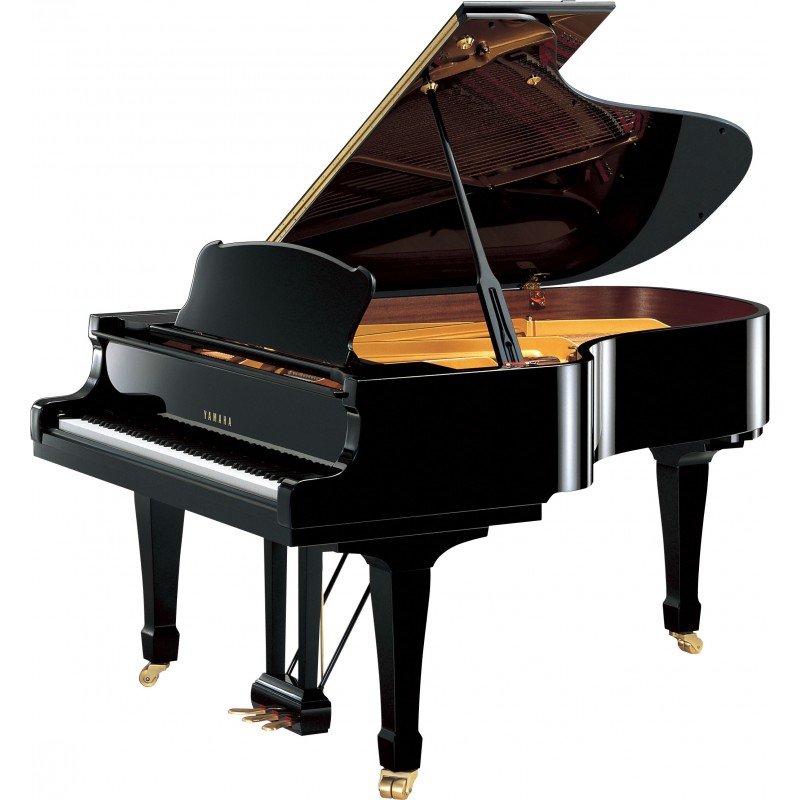 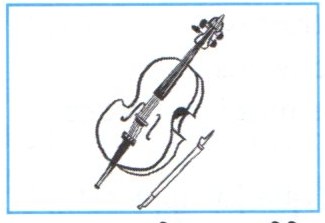 Une harpe
Les instruments de musique.
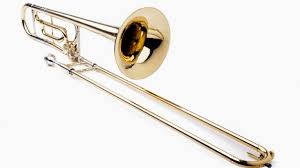 Un chef d’orchestre
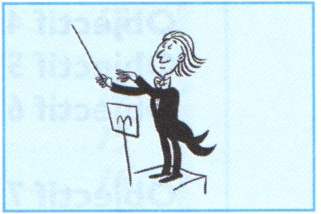 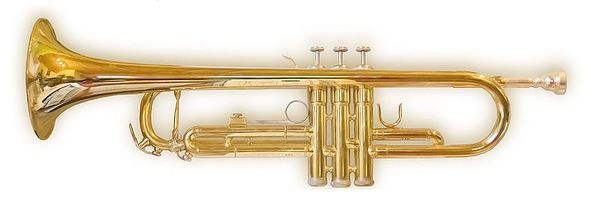 Un archet
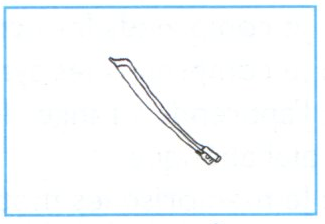 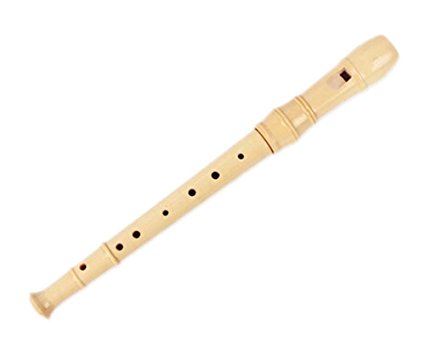 Un trombone
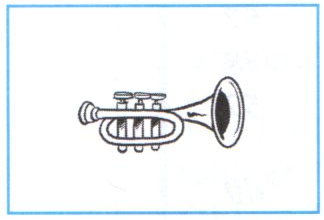 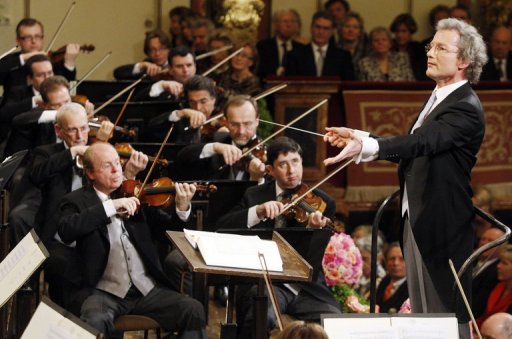 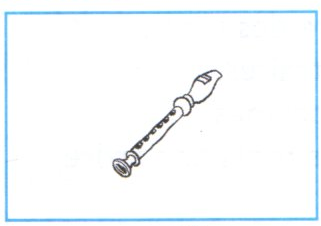 Une clarinette
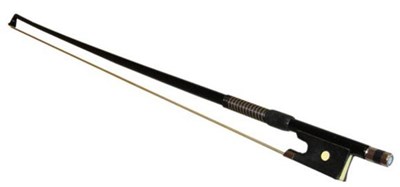 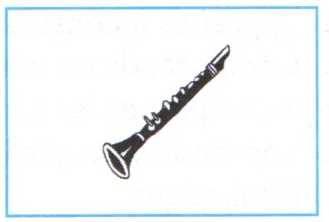 Une flute
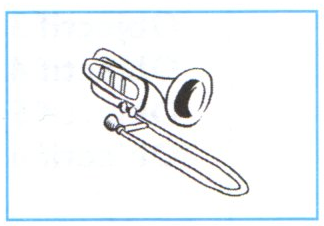 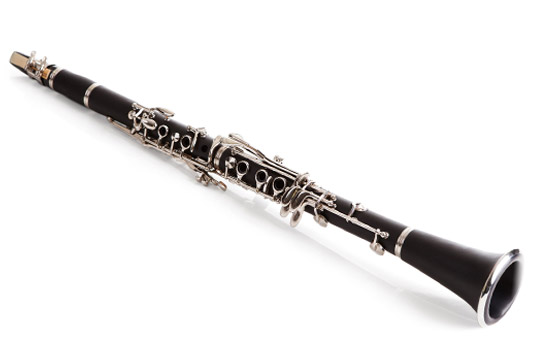 Une trompette
Les instruments de musique
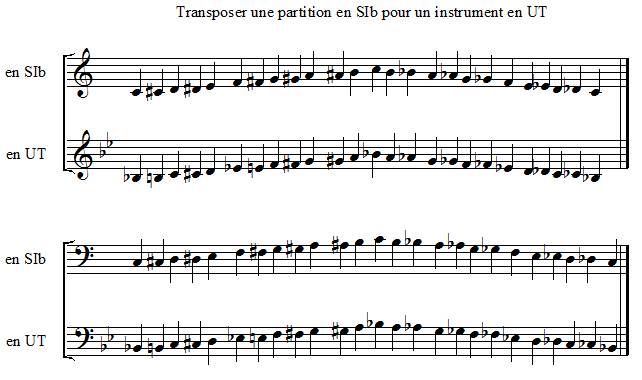 Une batterie
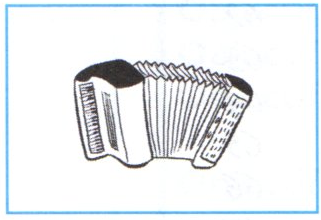 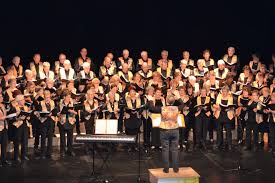 Un cor
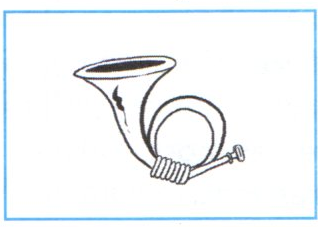 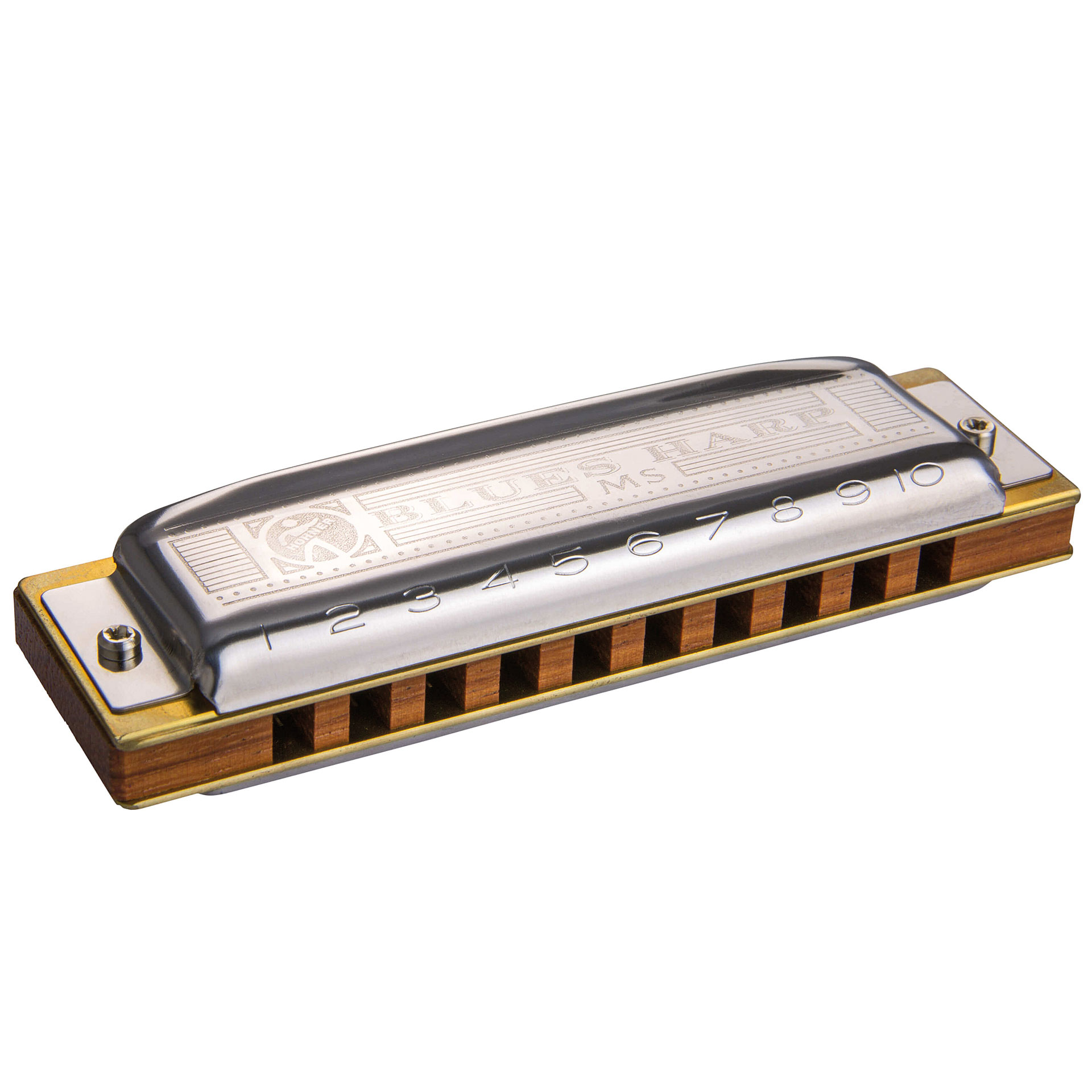 Une chorale
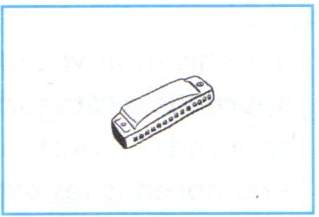 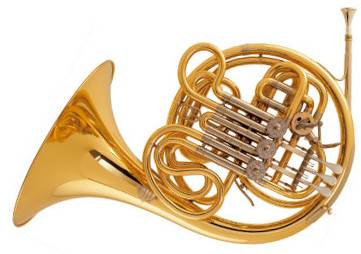 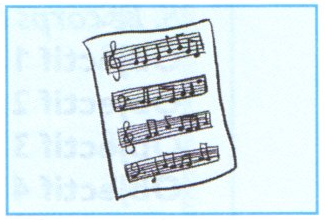 Un accordéon
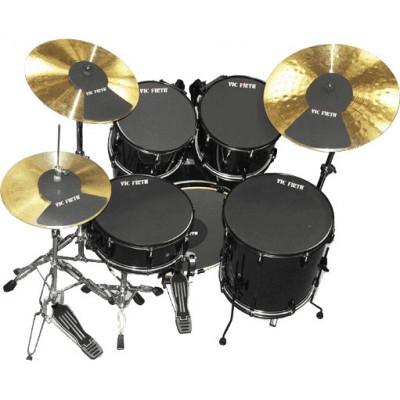 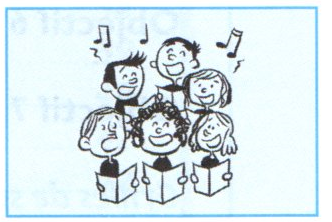 Un cor
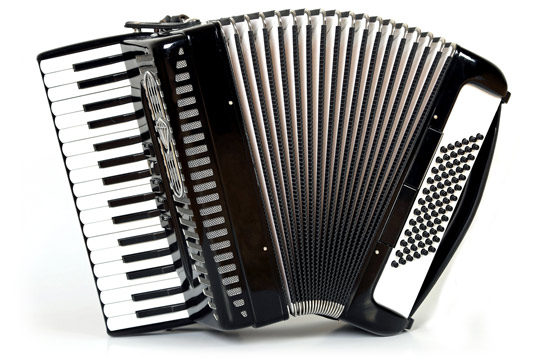 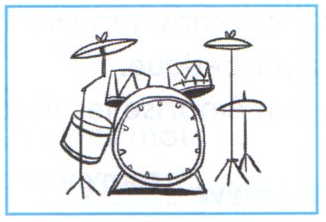 Une partition
Les instruments de musique
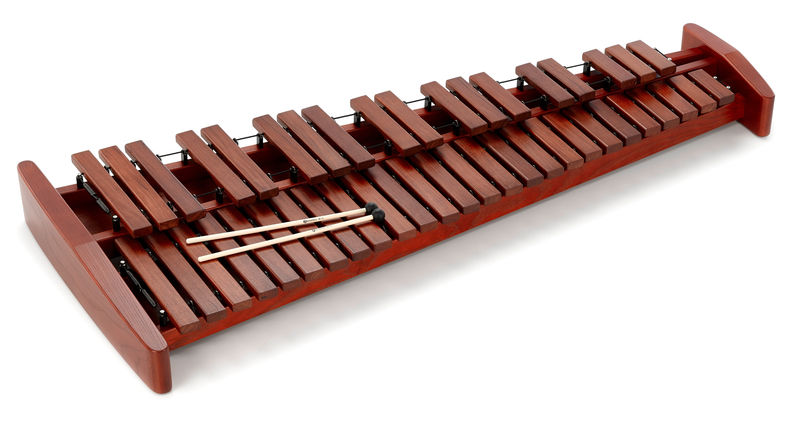 Un tambour
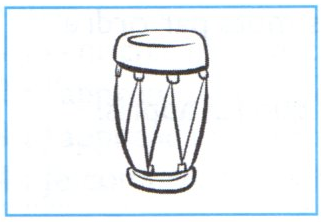 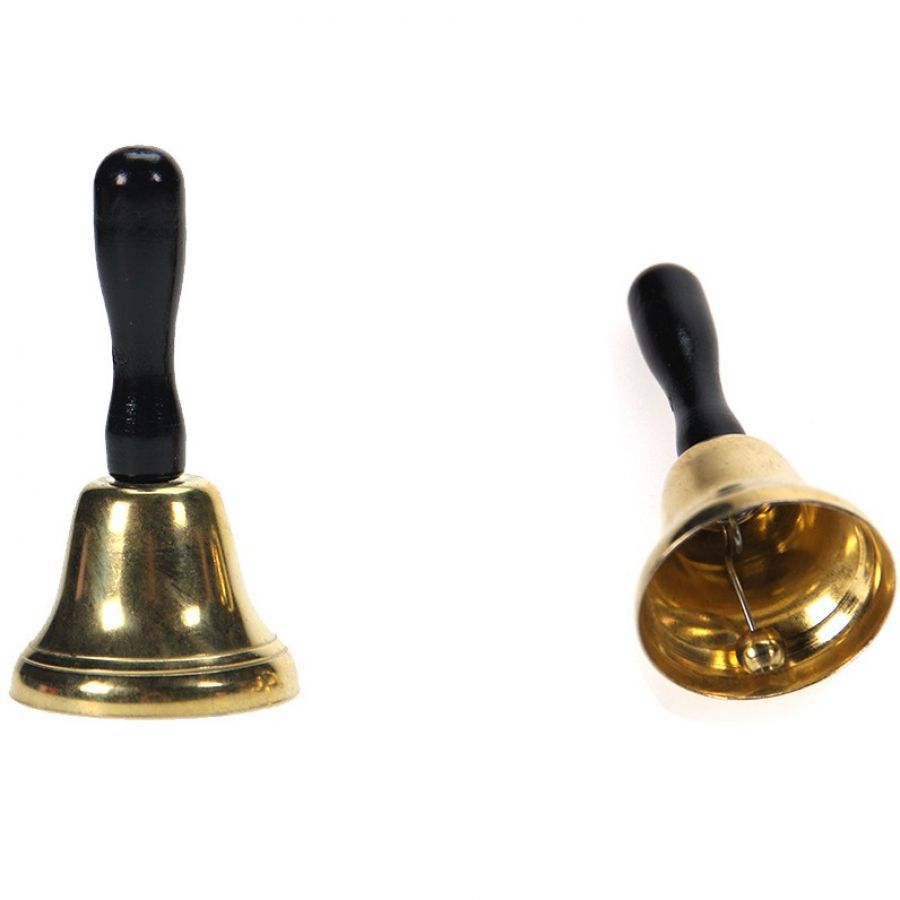 Un tam-tam
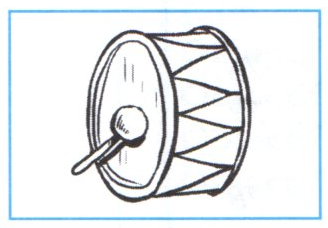 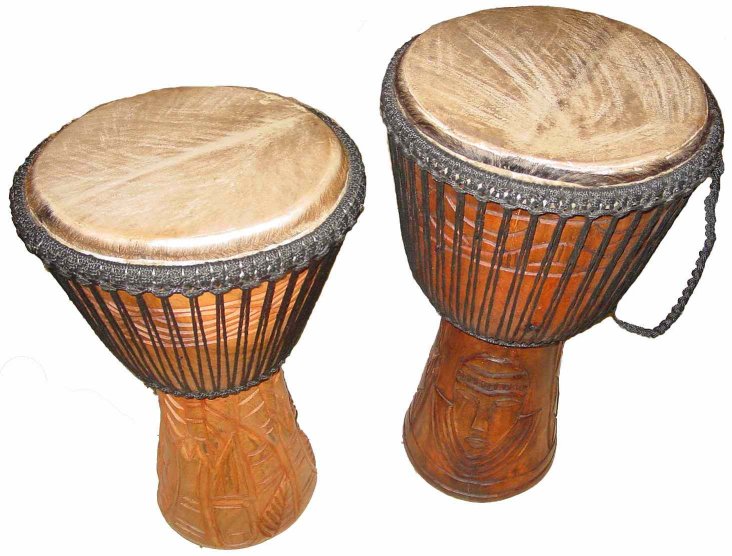 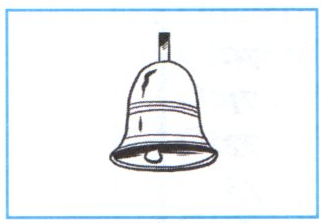 Une grosse caisse
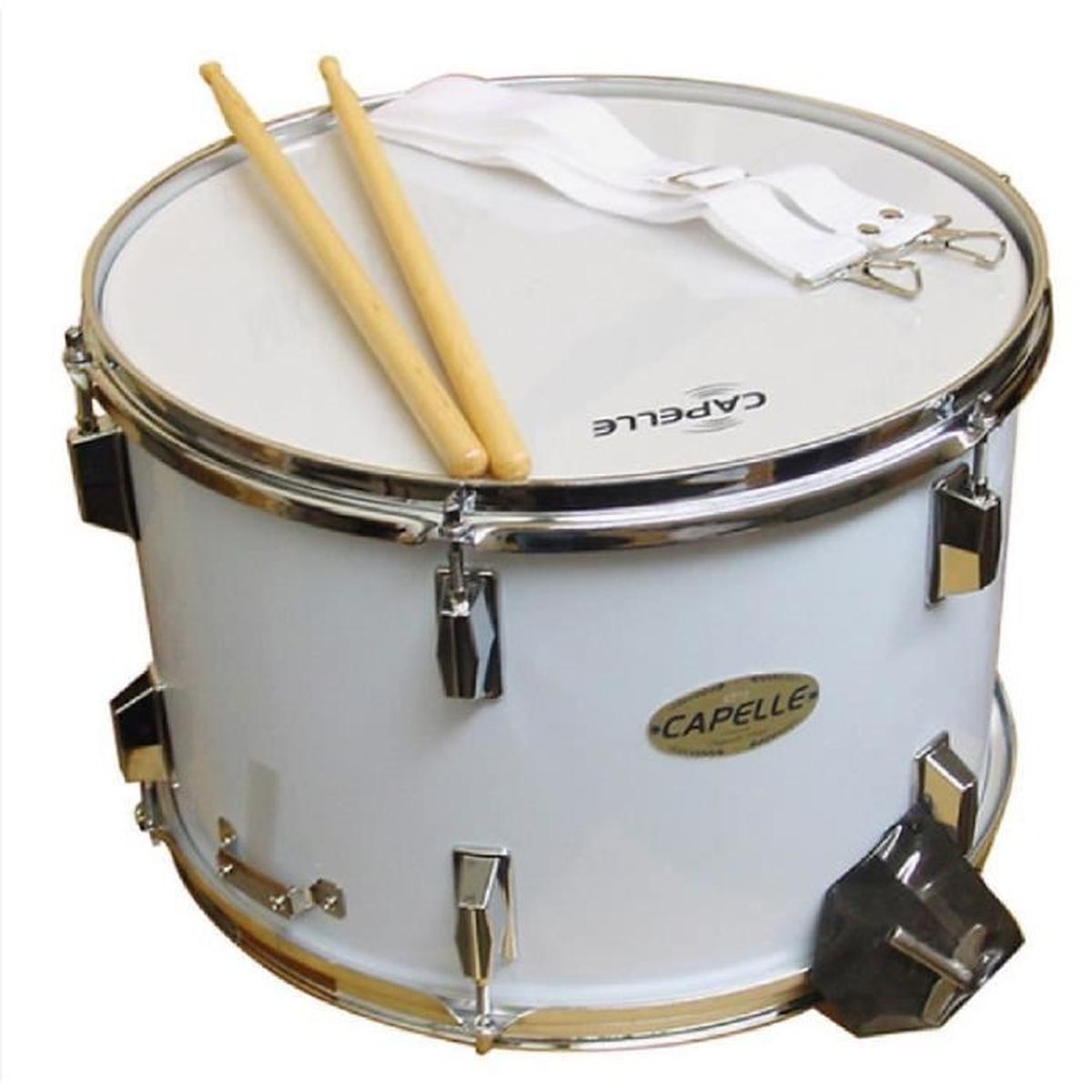 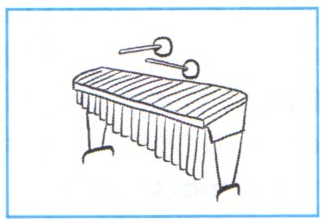 Un xylophone
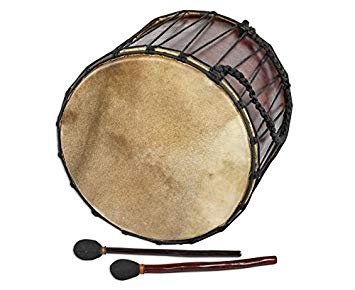 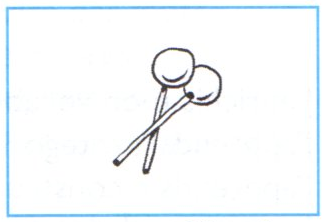 Des mailloches
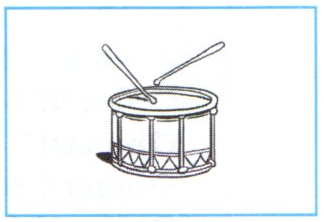 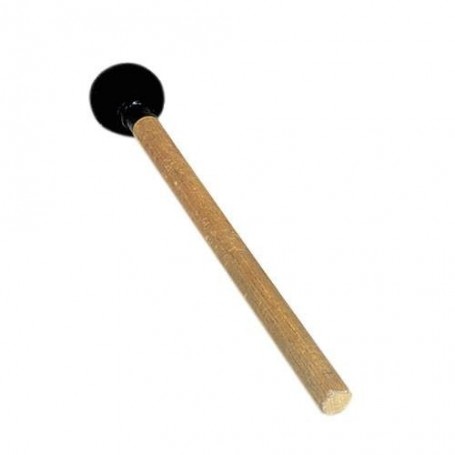 Une cloche
Classement
Classe les instruments de la liste selon si ils sont à corde, à percussion ou à vent
Une batterie
Un triangle
Une trompette
Une harpe
Un piano
Un accordéon
Une guitare
Une mandoline
Un violoncelle
Un tambour
Un saxophone
Un harmonica
Instrument à corde
Instrument à vent
Instrument à percussion
Une harpe
Une trompette
Un triangle
Un piano
Un accordéon
Une batterie
Une guitare
Un saxophone
Un tambour
Une mandoline
Un harmonica
Un violoncelle
Devinettes
Je suis un instrument à percussion formés de lames sur lesquelles on tape avec deux mailloches
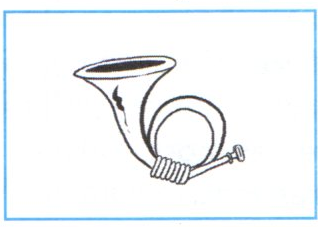 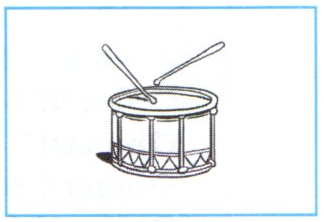 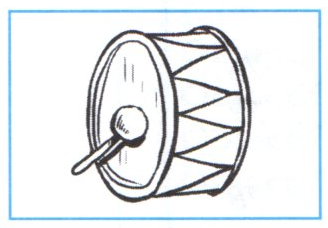 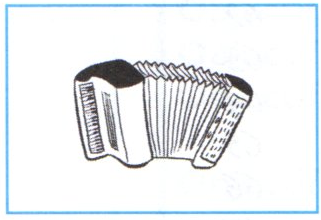 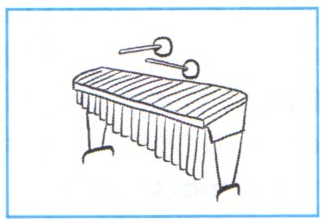 Je suis un instrument qui a un manche et des cordes et que l’on pince avec les doigts.
Un saxophone
Une guitare
Un cor
Une tambourin
Une trompette
Une cloche
Devinettes 2
Je suis un instrument à vent composé d’un tube percé de trous dans lesquels on souffle.
Une guitare
Un xylophone
Un violon
Une flute
Une caisse
Un harmonica
Je suis un instrument à corde qui a un manche et 4 cordes et que l’on frotte avec un archet
Une guitare
Un xylophone
Un violon
Une flute
Une caisse
Un harmonica
chorale
Compositeur
Complète
orchestre
piano
partition
Le chef d’……………………………… a cassé sa baguette
orchestre
piano
Le clavier a du…………………… a des touches blanches et noires
Un ensemble de chanteur se nomme une ………………………………
chorale
Mozart est un …………………………… célèbre.
compositeur
Le musicien pose sa ……………………… partition sur son pupitre.
partition
Barre l’intrus
Une trompette – une flute – un harmonica – une guitare
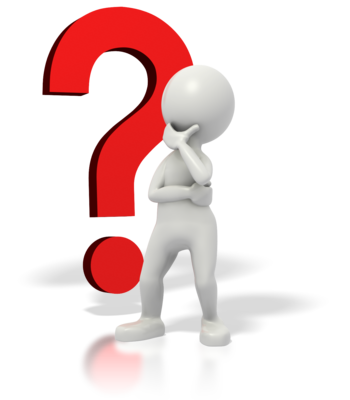 C’est le seul qui n’est pas un instrument à vent.
Un tam-tam – un tambour – une mandoline – une batterie
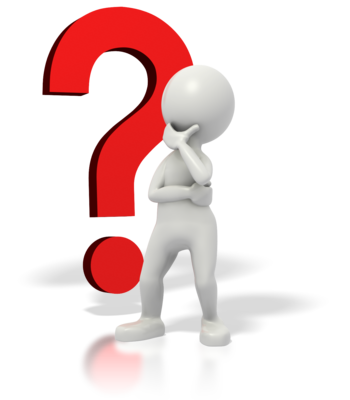 C’est le seul qui n’est pas un instrument à percussion
Un archet – une baguette – une mailloche – un tournevis
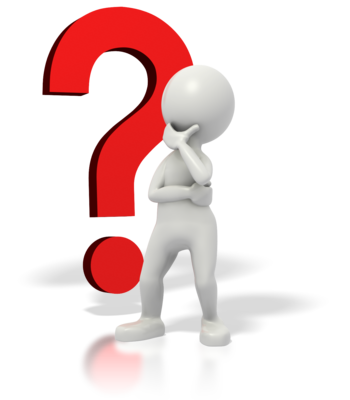 C’est le seul outil
Barre l’intrus
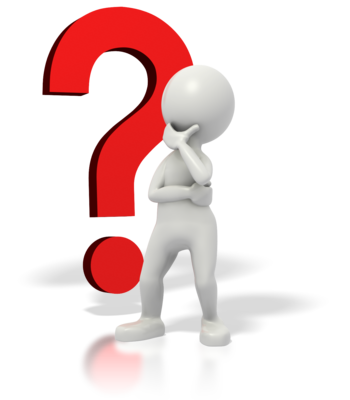 Famille de musique
Musicien – muscle - musical
Famille de corde
Cordon – cordelette - corbeau
Famille de violon
Violence – violoncelle - violoniste
Famille de orchestre
Orchestration – orchestral - orchidée
Famille de chant
Chanteur – chanter - champ
Barre l’intrus
Instrument – instrumental – instrumentation - inspection
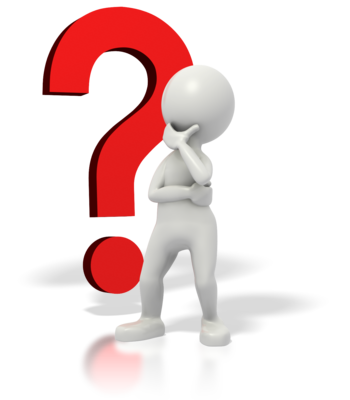 C’est le seul qui n’est pas de la famille de instrument.
Chantier – chanteur – chanteuse – chantonner - chanter
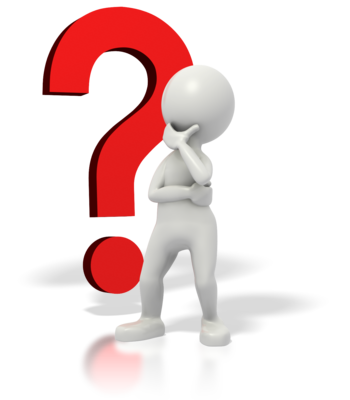 C’est le seul qui n’est pas de la famille de chantier
musique – musical – musicien – musicalité - museau
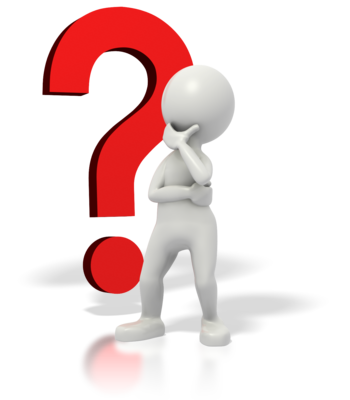 C’est le seul qui n’est pas de la famille de musique
Classement
Classe selon si c’est un genre de musique ou un métier autour de la musique
Le slam
La musique classique
Un chanteur
Un choriste
Un musicien
Le jazz
Le rap
Un pianiste
Un interprète
Le rock
Un violoncelliste
La pop
Métier de la musique
Genre musical
Un chanteur
Le slam
La musique classique
Un choriste
Un musicien
Un pianiste
Le jazz
Le rap
Un interprète
La pop
Un violoncelliste
Le rock
Lien genre de musique
Transforme
Une harpe
Un harpiste
Une piano
Un pianiste
Une guitare
Un guitariste
Un violoncelle
Un violoncelliste
Une trompette
Un trompettiste
Une clarinette
Un clarinettiste
Transforme
Un valseuse
Valser
Un valseur
Une chanteuse
chanter
Un chanteur
Une accordeuse
Accorder
Un accordeur
Une danseuse
danser
Un danseur
Une bruiteuse
Bruiter
Un bruiteur
Associe
Relis la phrase à la définition
J’ai acheté une baguette à la boulangerie
Un instrument de musique à vent
Le chef d’orchestre range sa baguette dans son étui.
Un verre à pied
Mon frère joue de la flûte.
Un petit bâton
En vidant le lave-vaisselle j’ai cassé une flûte
Un pain long et fin
Complète
cor
corps
Le musicien souffle dans son ………………
cor
Paul a la varicelle. Il a le ……………… couvert de boutons.
corps
Complète
archet
archer
Le violoniste prend son ………………………………
archet
L’…………………… range ses flèches dans son étui.
archer
Complète
trombone
manche
caisse
Le ……………… de la guitare est cassé
manche
J’ai relié mes feuilles à l’aide d’un ……………………
trombone
IL y a une file d’attente à la …………………… du magasin
caisse
La …………………… de mon manteau est déchirée.
manche
Le musicien frappe sur sa grosse …………………
caisse
Gilles apprend à jouer du ………………………
trombone
Remplace
Je remplace Musique par
Je remplace chorale par
Je remplace chanter par
Je remplace la cadence par
Une guitare
Un trombone
fredonner
Le rythme
Un air
Un violon
taper
La chanson
Un piano
Un chœur
gratter
La danse
Associe
Associe les mots qui ont le même sens
Un chœur
Une cadence
Un chorale
frapper
Un rythme
Taper
chanter
fredonner
Un chorale
frapper
Taper
Un chœur
Un rythme
fredonner
chanter
Une cadence
Associe
Replace les mots au bon endroit
joue
tape
A composé
dirige
Le rythme
Gaston frappe su son tambour.
Gaston ………………… sur son tambour.
tape
Les enfants marquent la cadence de la musique avec leur pieds.
Les enfants maquent ………………… de la musique.
Le rythme
Le chef mène l’orchestre.
Le chef ……………… l’orchestre.
dirige
Chopin a écrit des musiques célèbres.
Chopin …………………………… des musiques célèbres
a composé
décompose
-eur
chanteur
Chant-
-euse
chanteuse
Chant-
-eur
compositeur
Composit-
-eur
spectateur
Spectat-
-rice
spectatrice
Spectat-
Associe
Associe l’expression à son sens
Aller plus vite que la musique
A grand bruit, avec beaucoup d’insistance.
Avoir le nez en trompette
Chanter faux.
En avant la musique.
Faire les choses trop rapidement.
Chanter comme une casserole.
Avoir le nez retroussé.
A cor et à cri
Allons-y